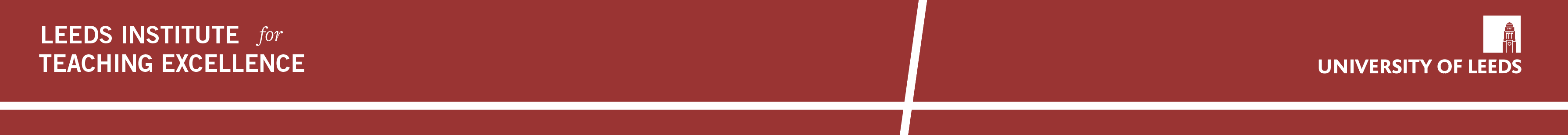 Using Desktop Capture for Audio-visual Feedback
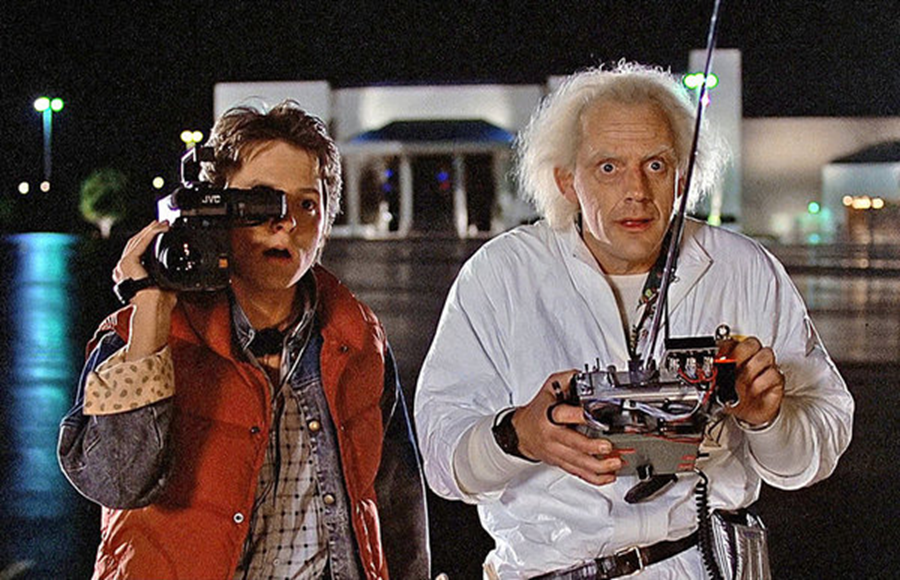 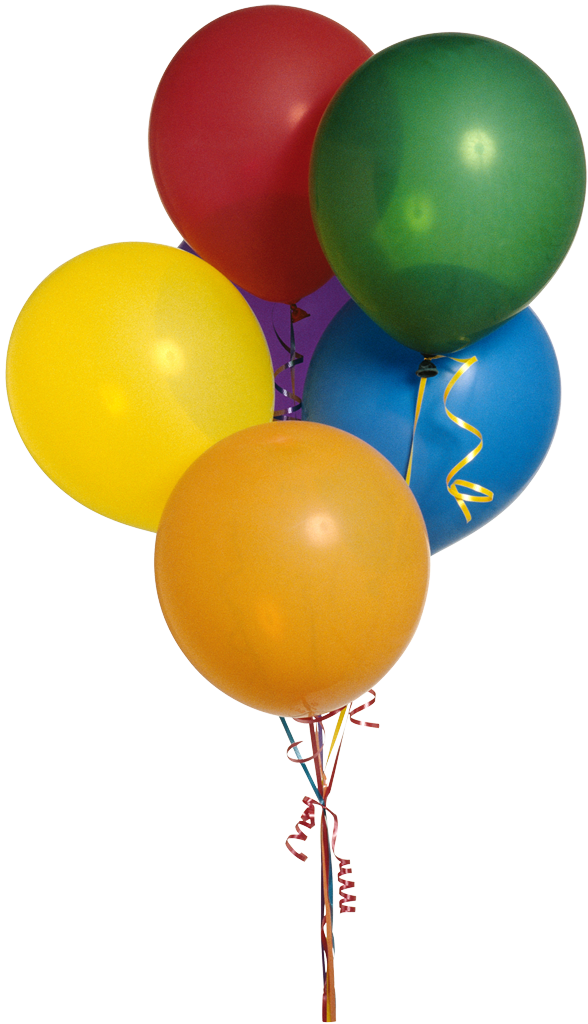 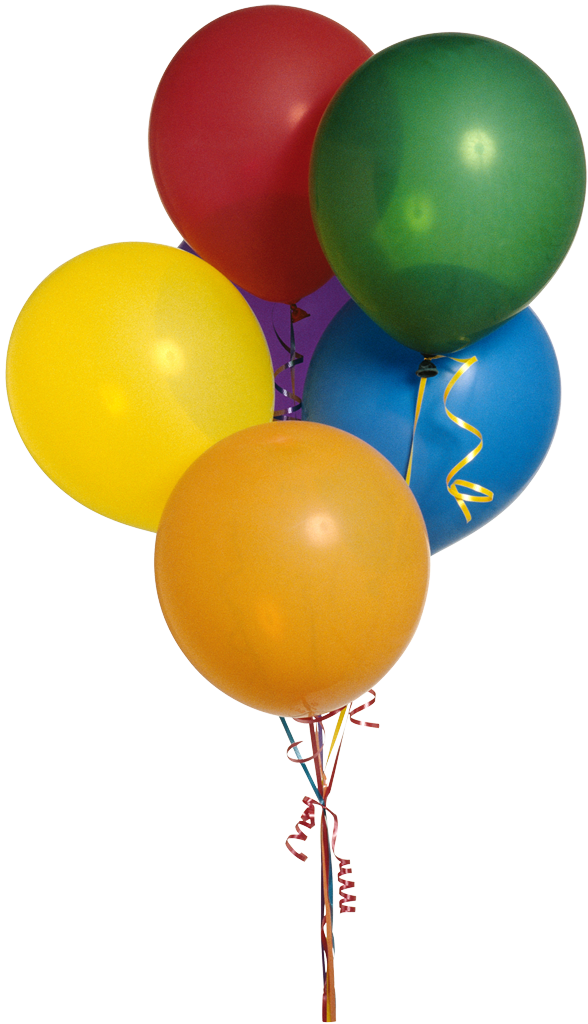 LCS DIGITAL LEARNING SHOWCASING
School of Languages, Cultures and Societies
7 November 2018
Antonio Martínez-Arboleda
Teaching Enhancement Project Leader
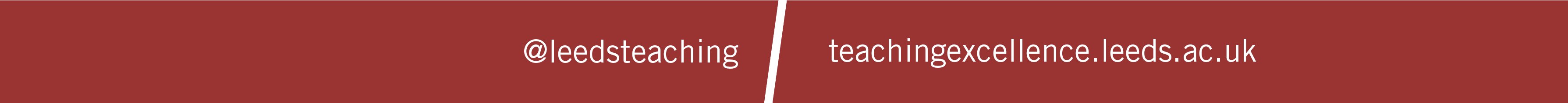 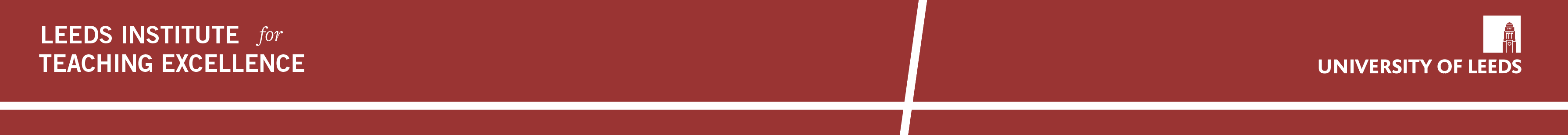 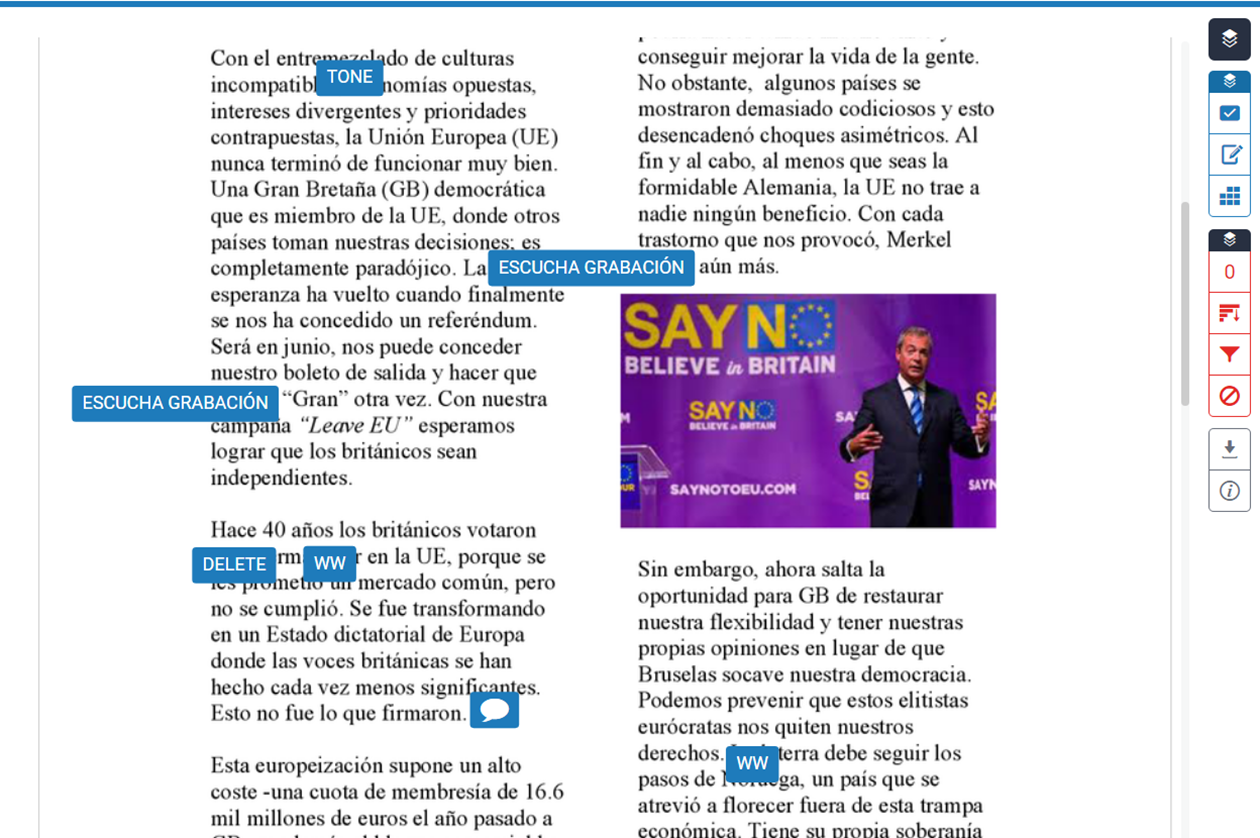 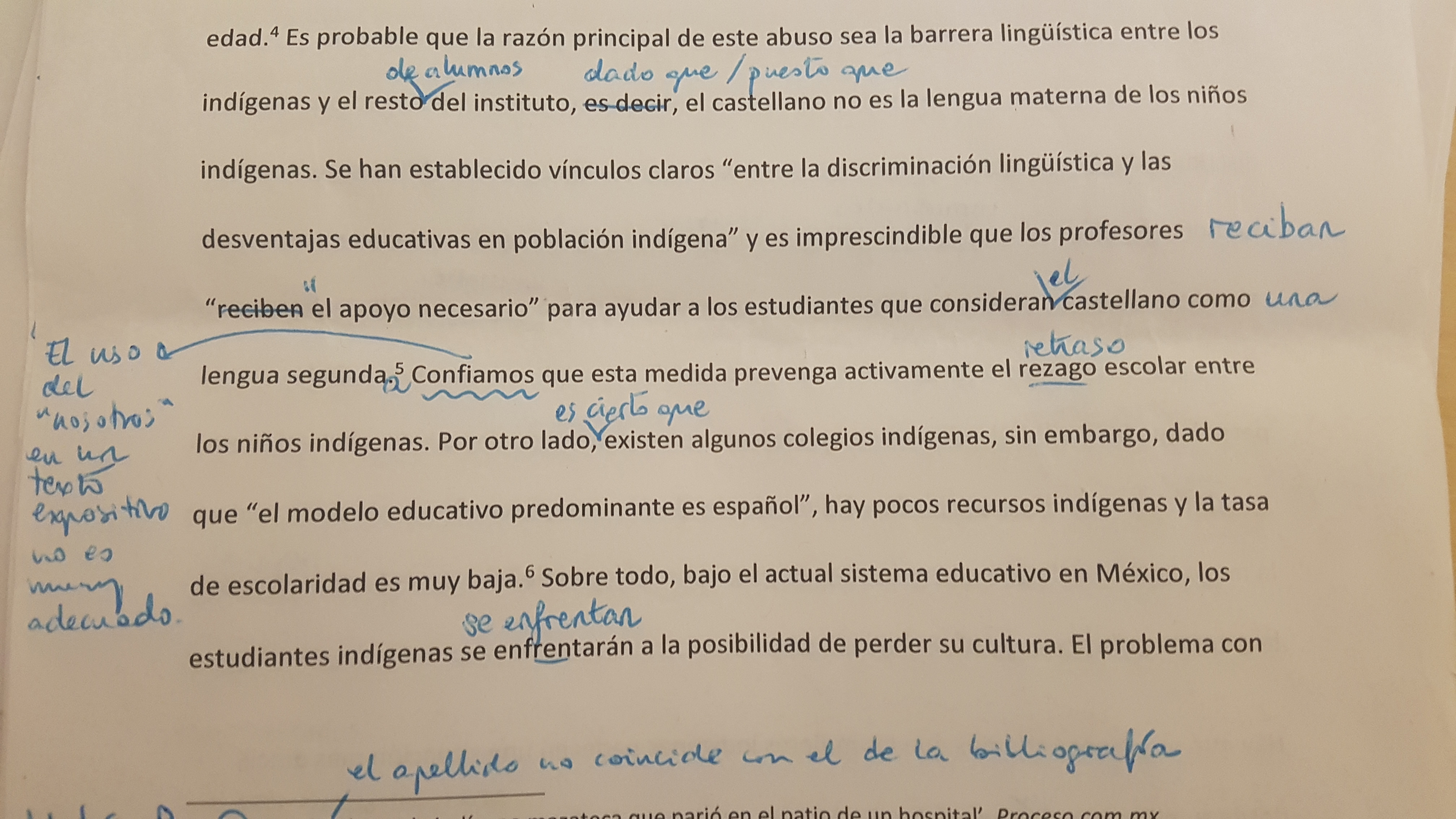 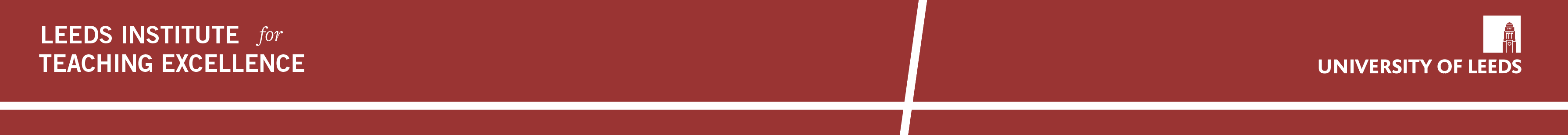 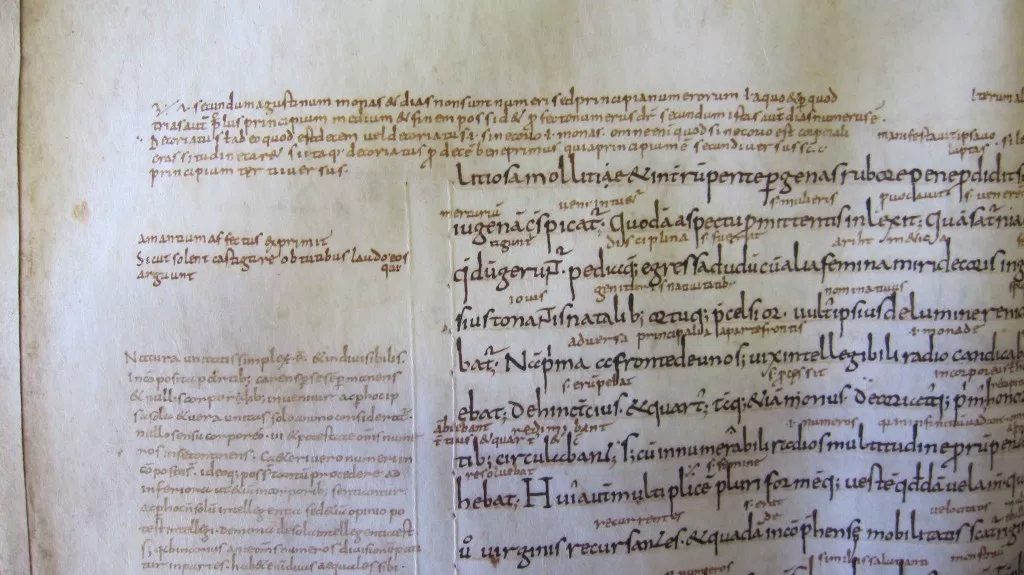 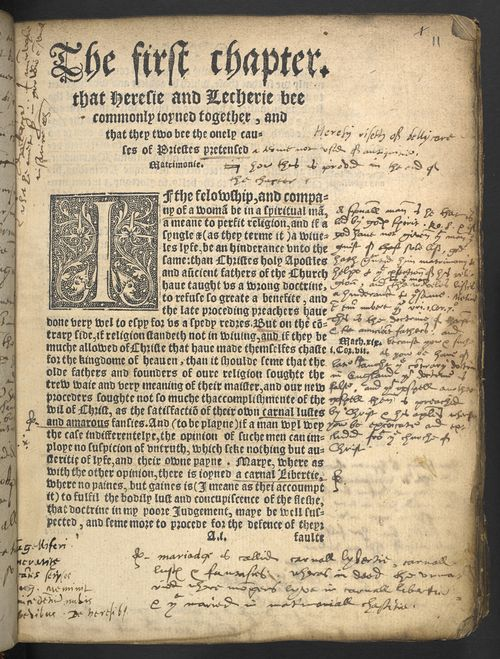 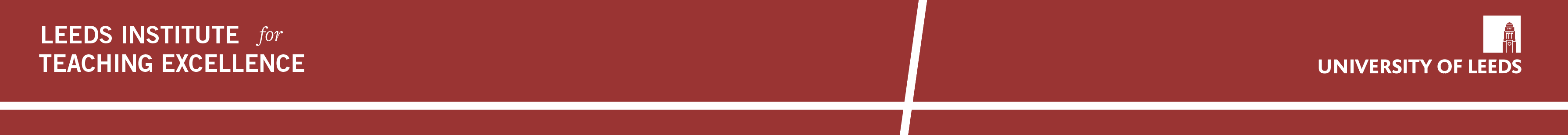 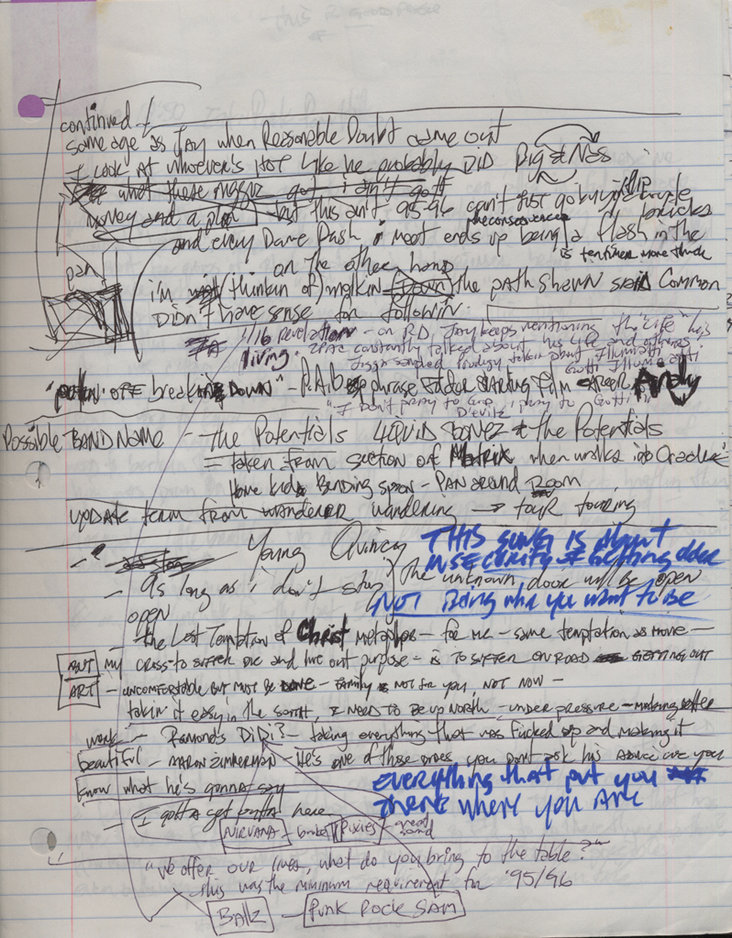 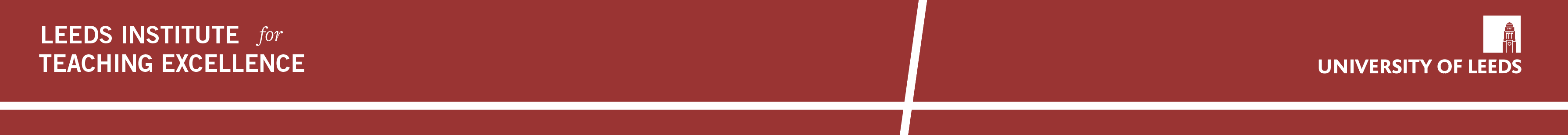 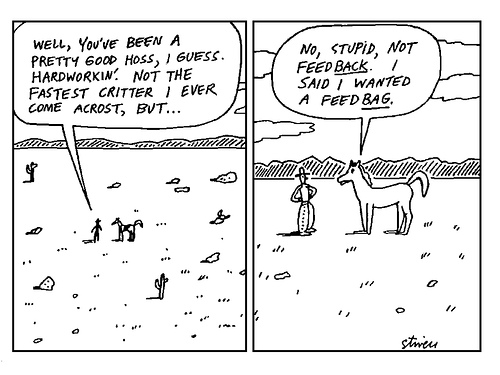 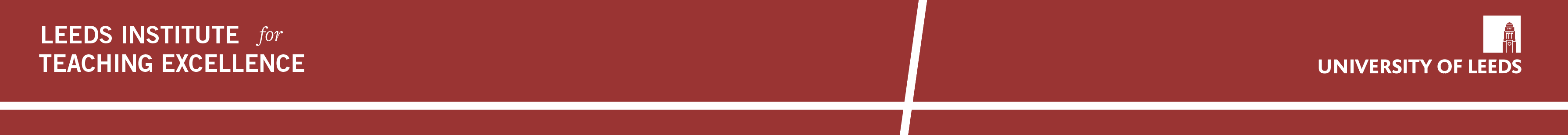 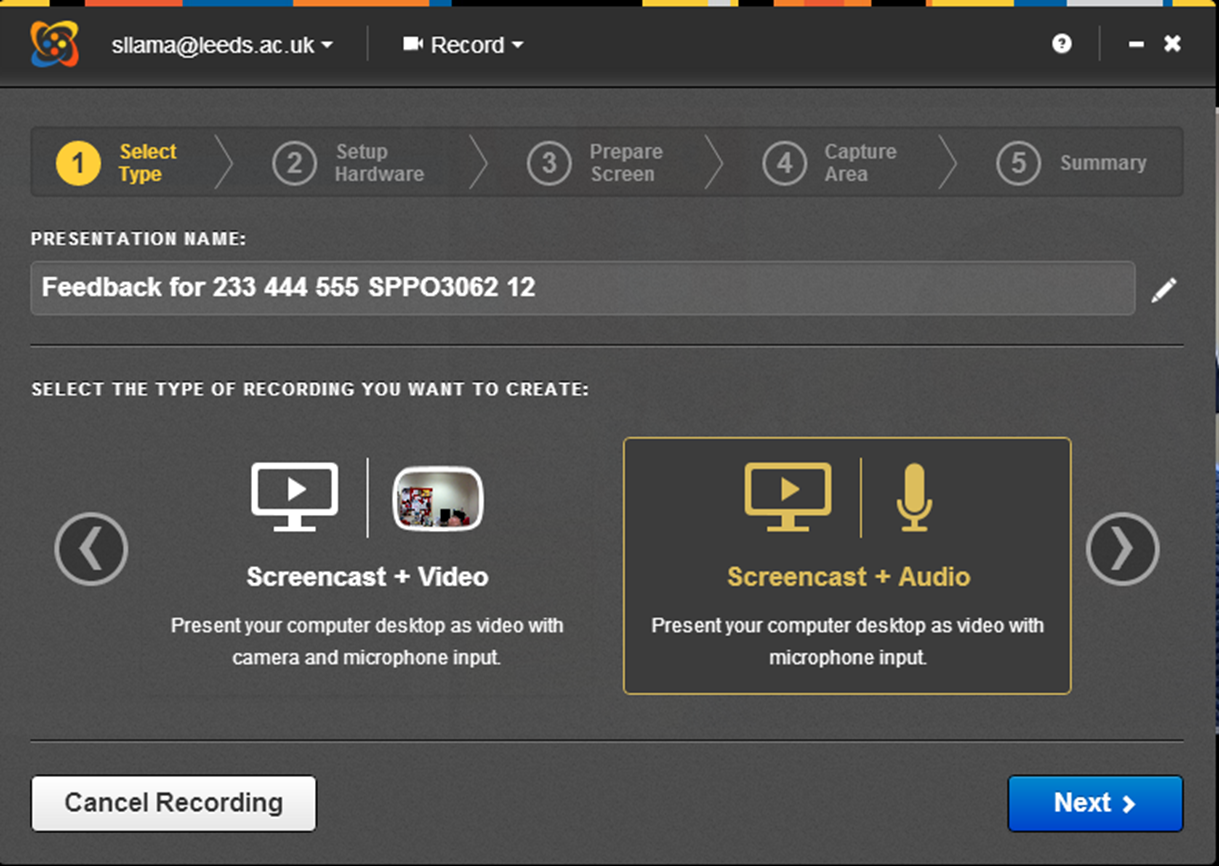 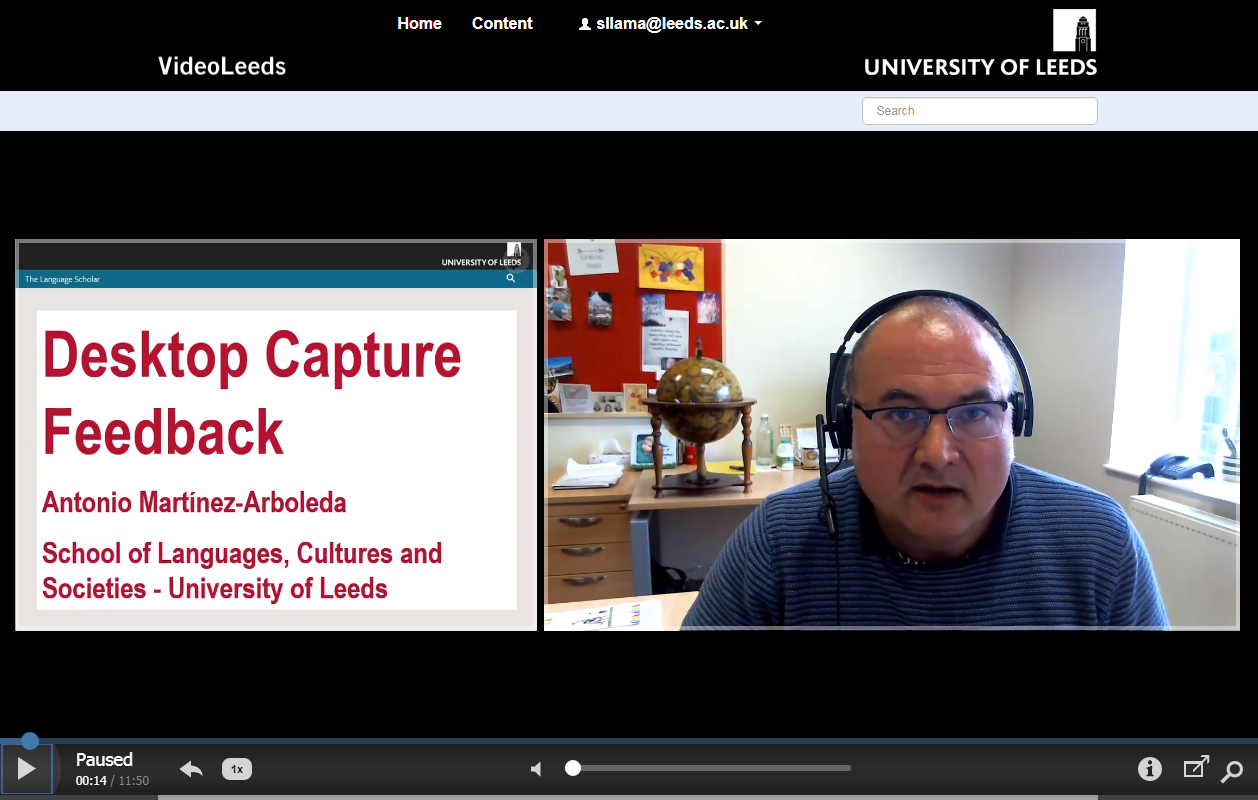 Content slide
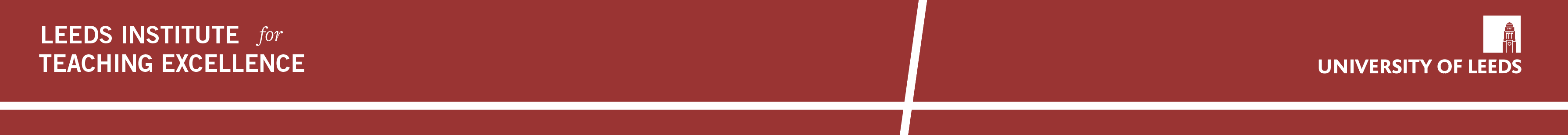 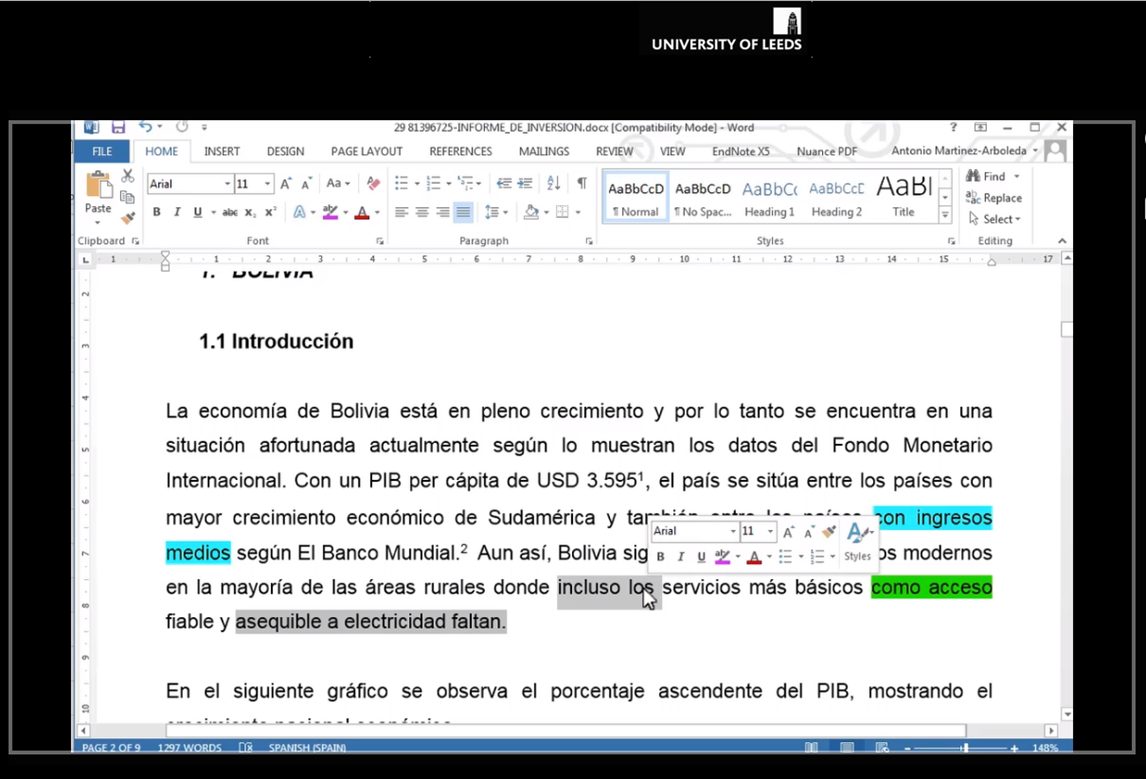 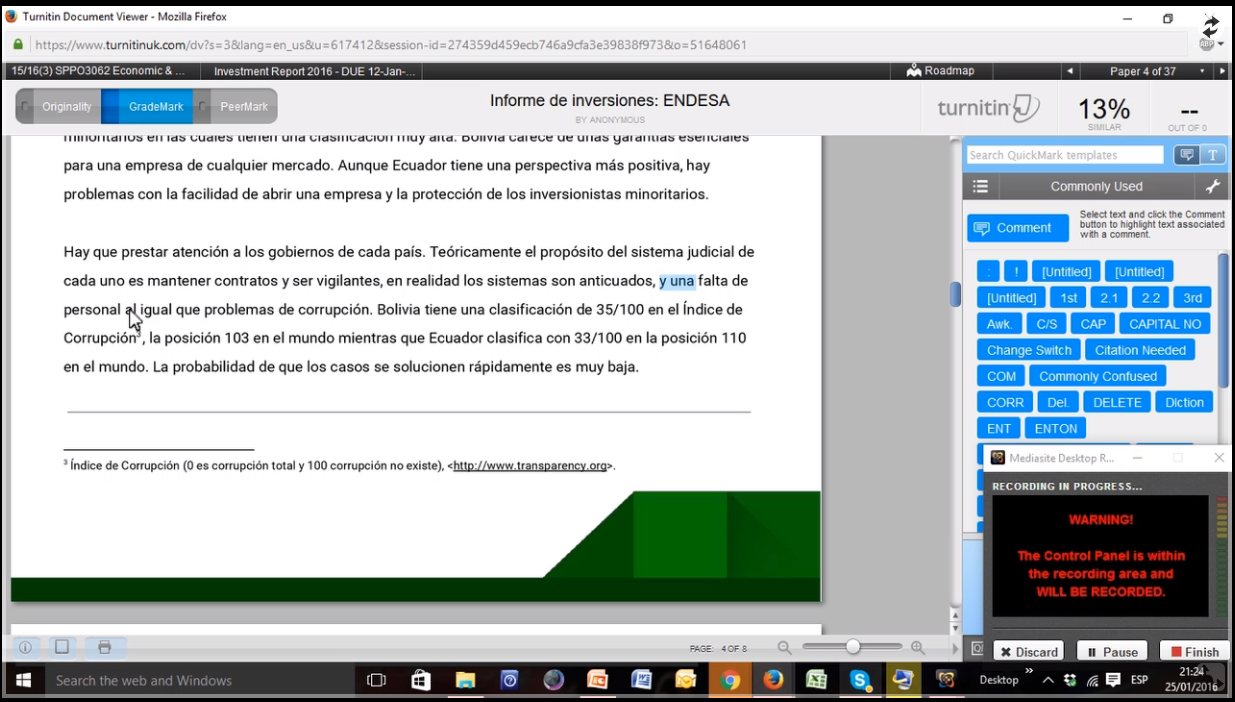 Content slide
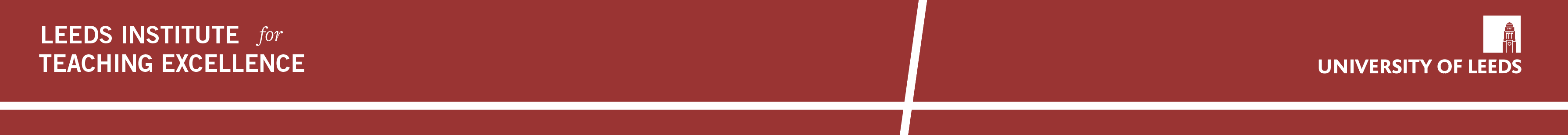 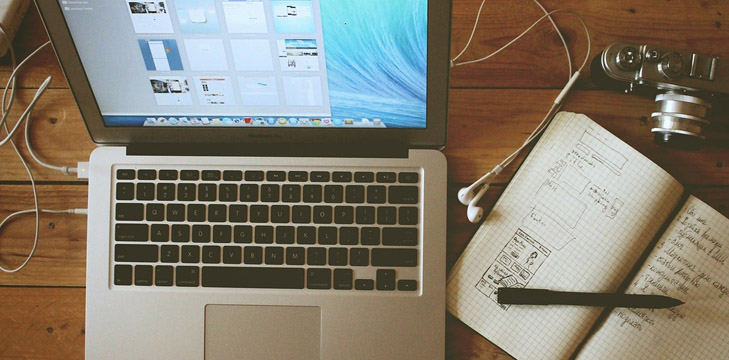 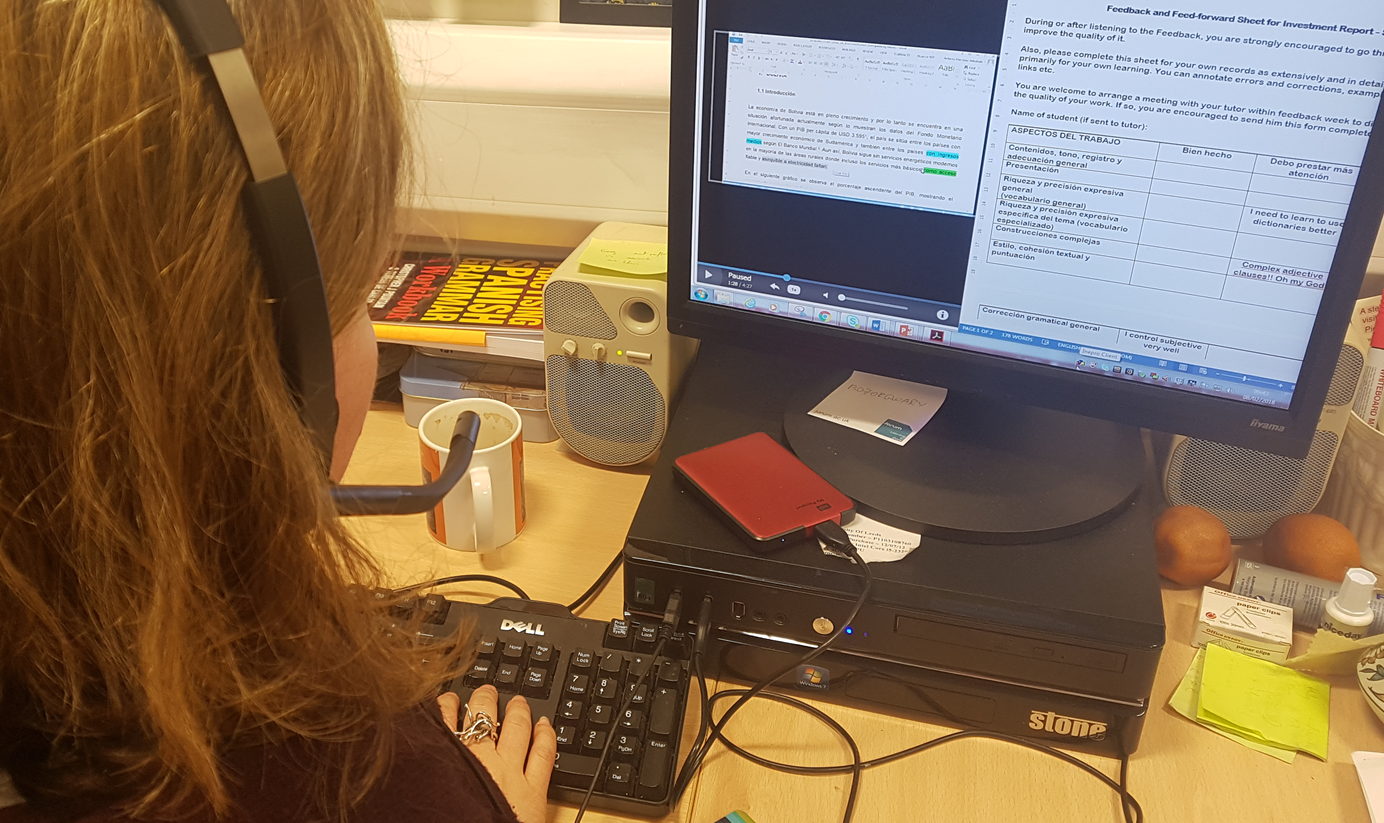 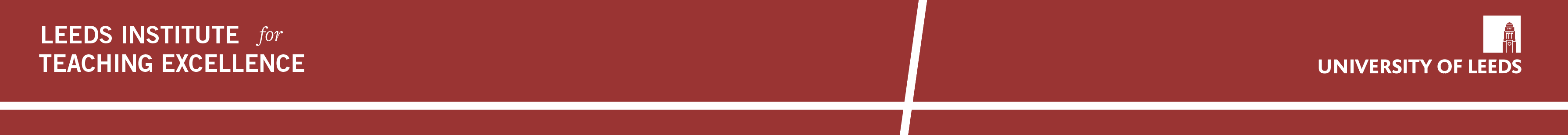 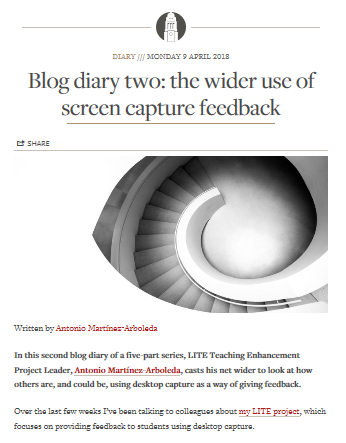 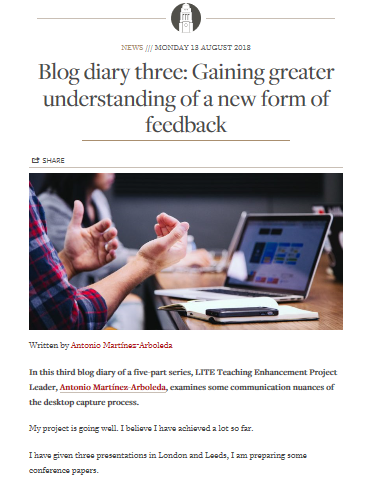 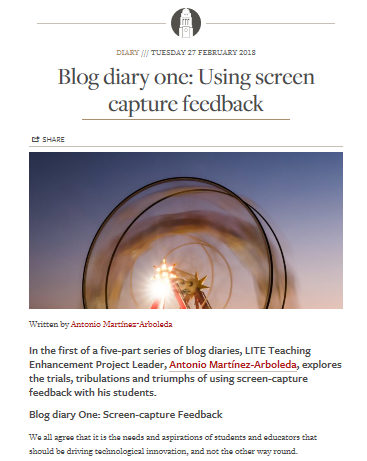 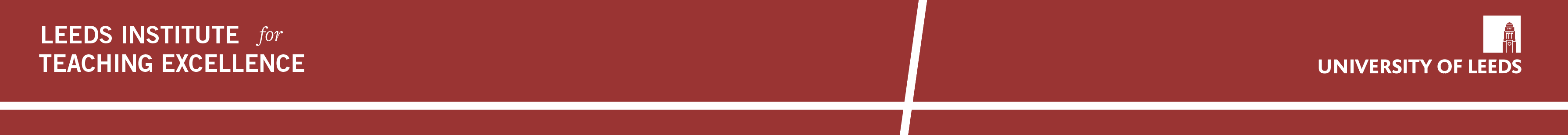 Project Outputs

A report with findings and recommendations for the provision of feedback on written assessment for the whole of our institution and beyond;

A range of robust yet customisable user journeys for 

the production, accessible storage and sharing of screencasts

the consumption and acting upon the feedback by the students; 

the administrative handling of documentation on feedback respecting QA principles and policies.
  
A comprehensive guide to facilitate training of colleagues in the use of the proposed method.
Tutors will start doing it anyway. We have duty to the students: providing the best.
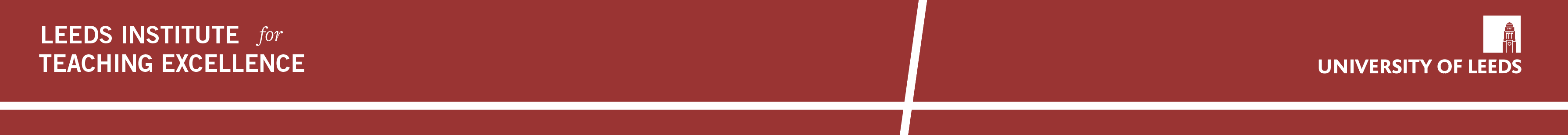 Other issues

Looking at practicalities: platform integration - storage

Ideal contexts: perhaps non-high stakes, not anonymous

Educational reflection and design for better tools
and for more informed, responsible and critical use of technology.
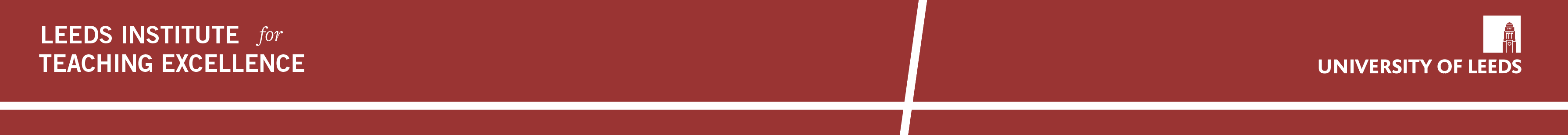 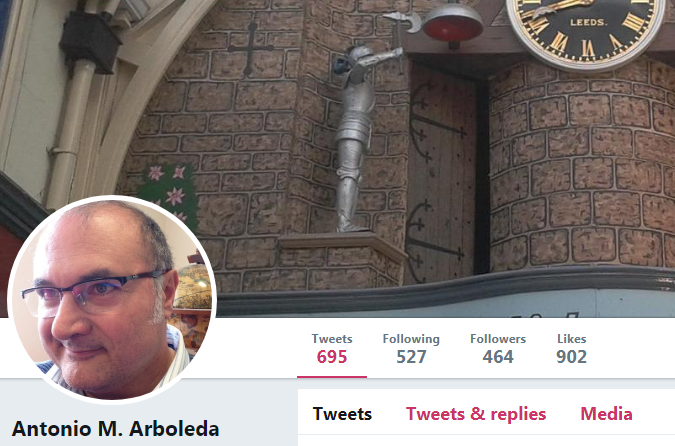 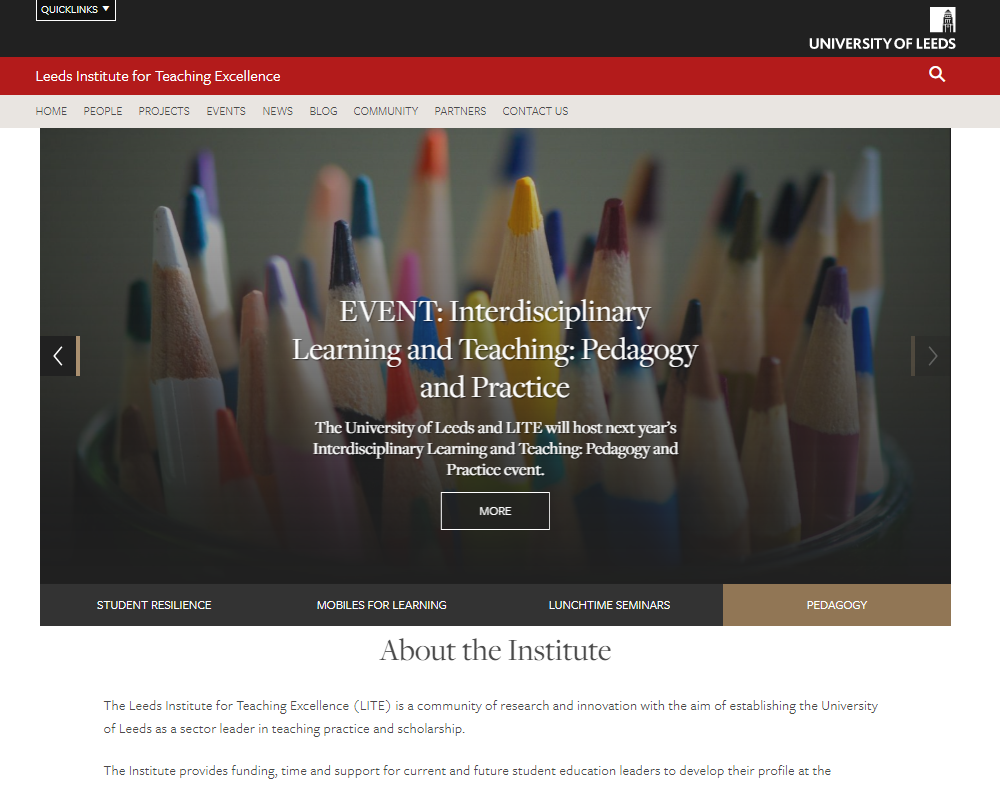 http://teachingexcellence.leeds.ac.uk/
#audiovisualfeedback
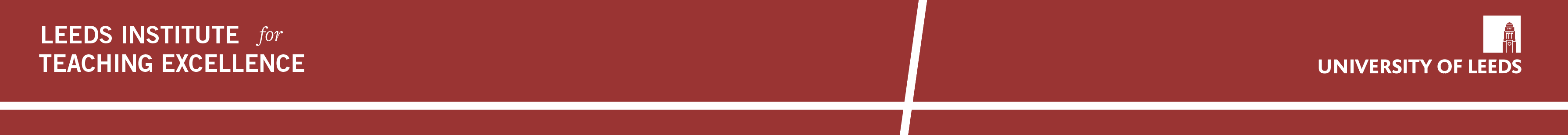 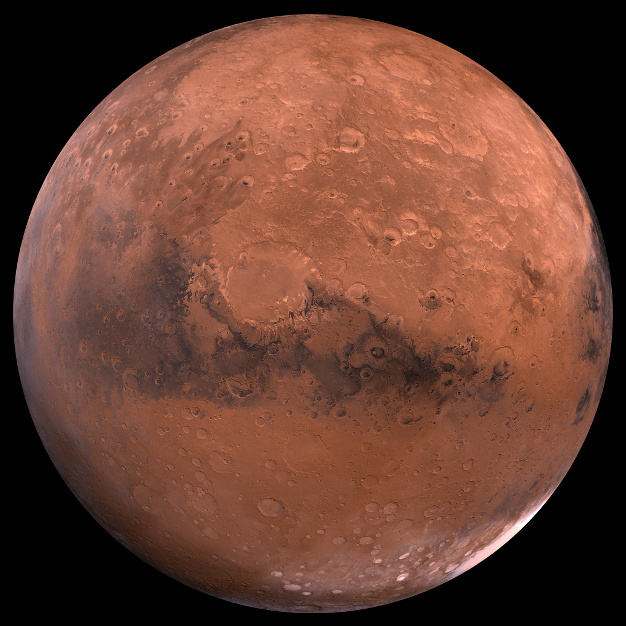 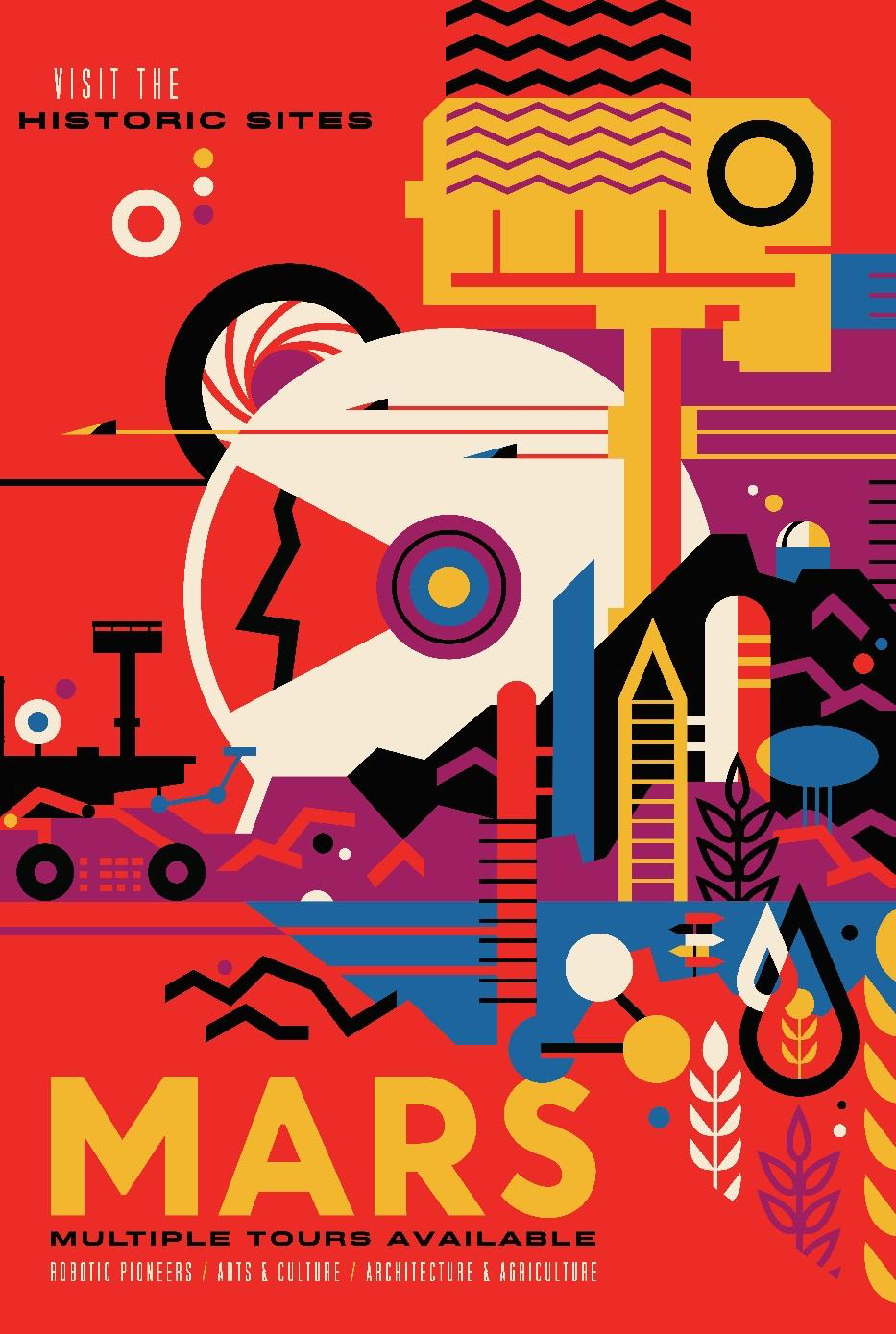 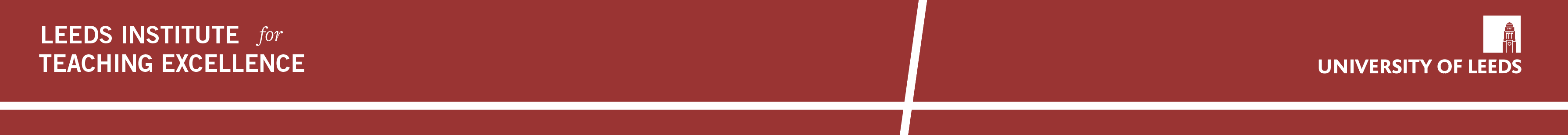 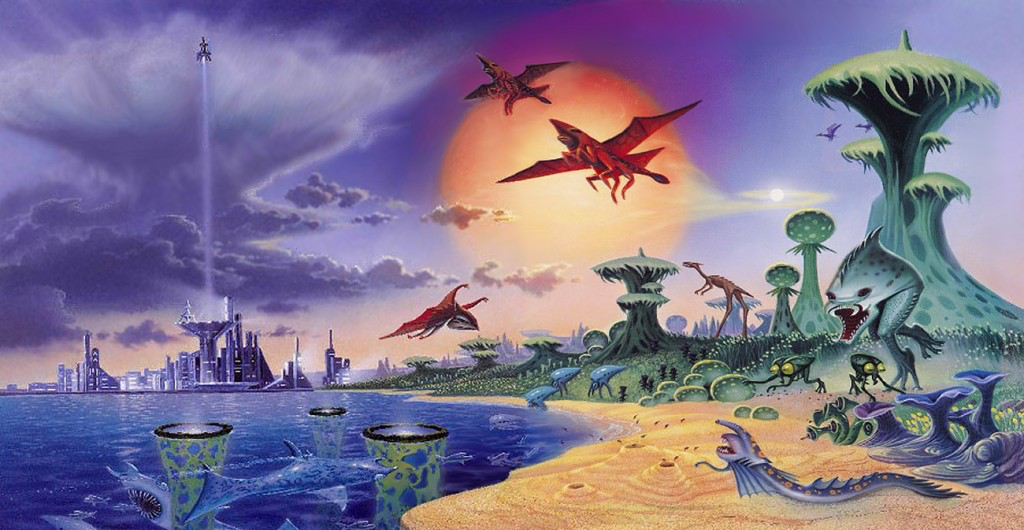 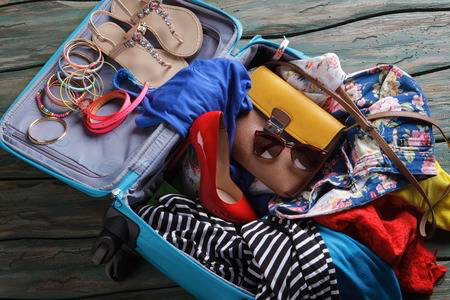 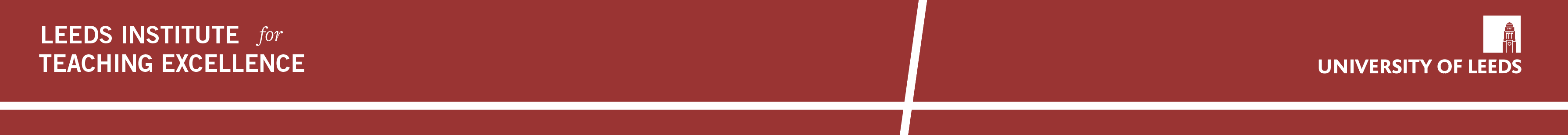 Breaking Boundaries: The distinctiveness of Screencast Feedback: 

1. A collaborative or choral form of text

The written text of the student, an essay, for instance

His writing with references to the ideas of other authors, direct or mediated

The text of the tutor

Her comments on the text of the student, including on the ideas of others introduced by the student
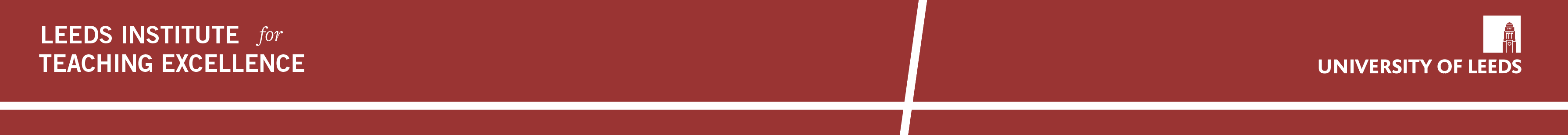 Breaking Boundaries: The distinctiveness of Screencast Feedback: 

2. A much more multimodal form of text

The written text of the student

The texts of the tutor in different modes

Her voice, her writing, the writing of others, images, graphs 
and the blending element: 

Deixis: Linguistic (words) and visual (pointing, highlighting, colouring)…
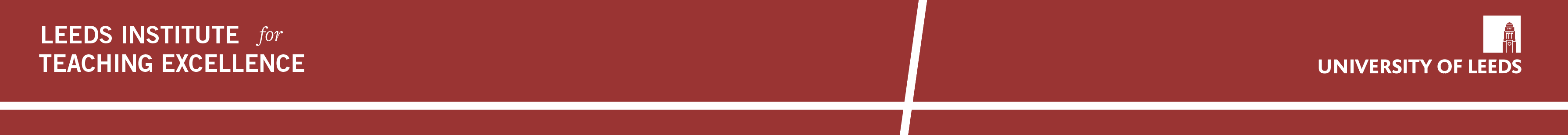 Breaking Boundaries: The distinctiveness of Screencast Feedback: 

3. A catalyst for Critical Review:

Of our own assessment criteria: 
The medium matters, are we missing emerging criteria?

Deeper cognitive engagement

The types of tasks 

New tasks like blogs, web pages, with more visual content
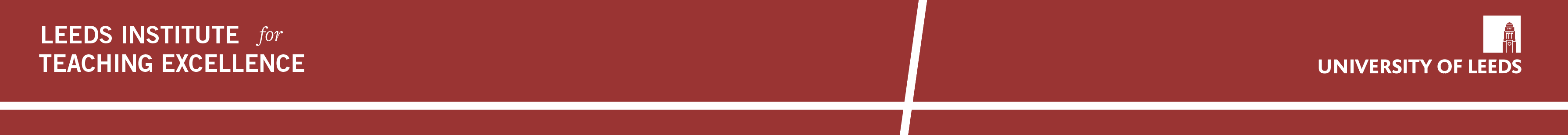 Breaking Boundaries: The distinctiveness of Screencast Feedback: 

4. A genre in the making:

Remediation

Gains and loses: Release ballast

Take advantage creatively of the wider range of communicative opportunities: specific individual analysis on a case by case basis.
Exercise pedagogical judgement. The tutor as designer: agency
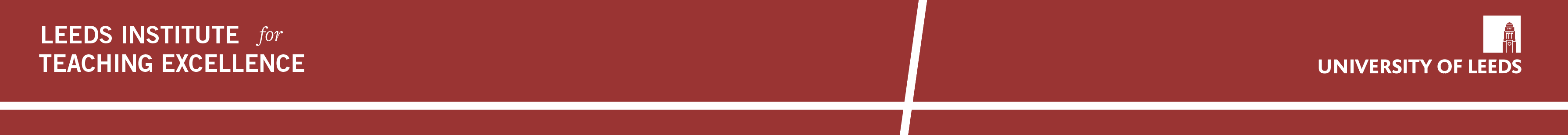 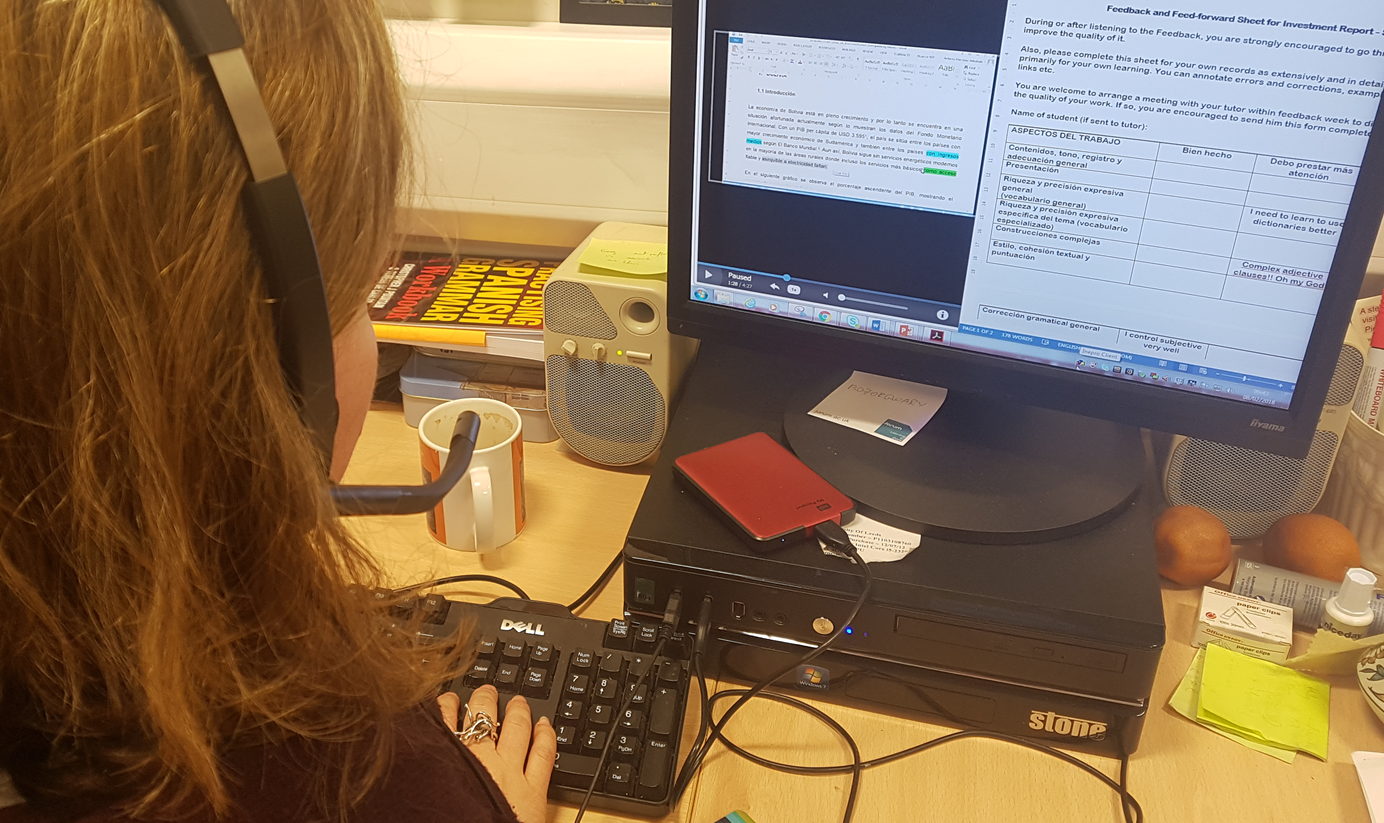 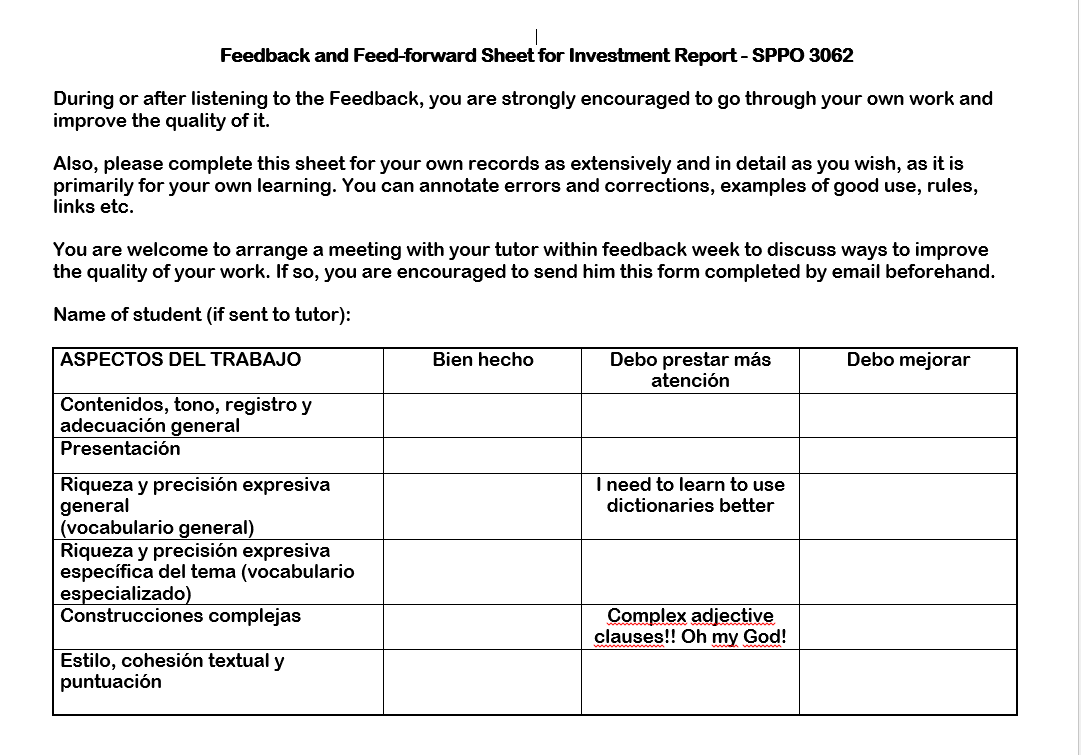 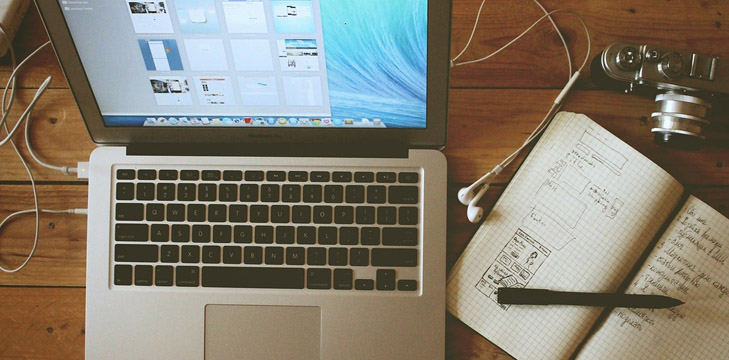 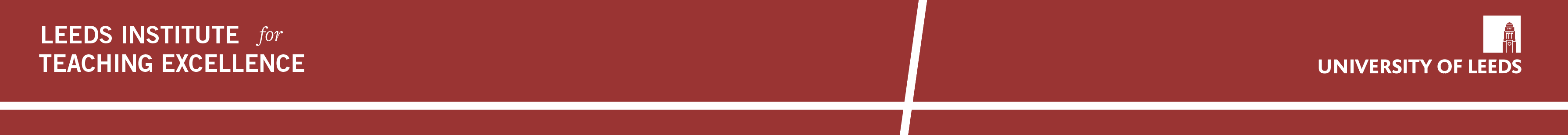 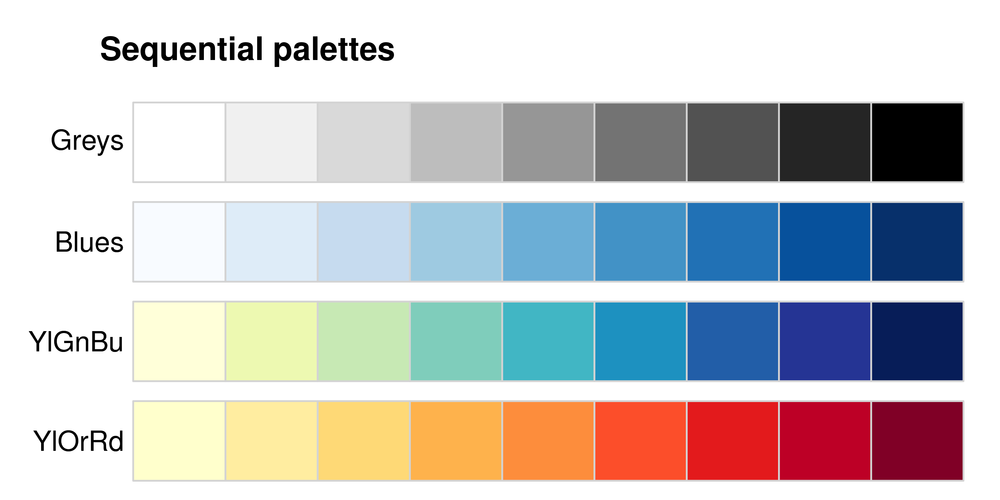 Granular
Summative
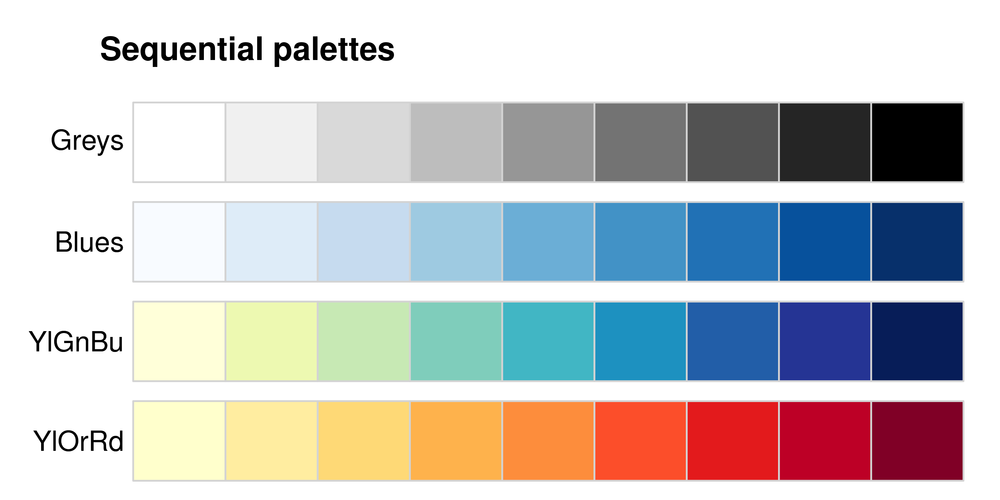 Live
Staged
EACH TASK IS DIFFERENT
Stand alone
Accessory
Dialogic
Monologic
Reasoned
Authoritative
EACH SUBJECT IS DIFFERENT
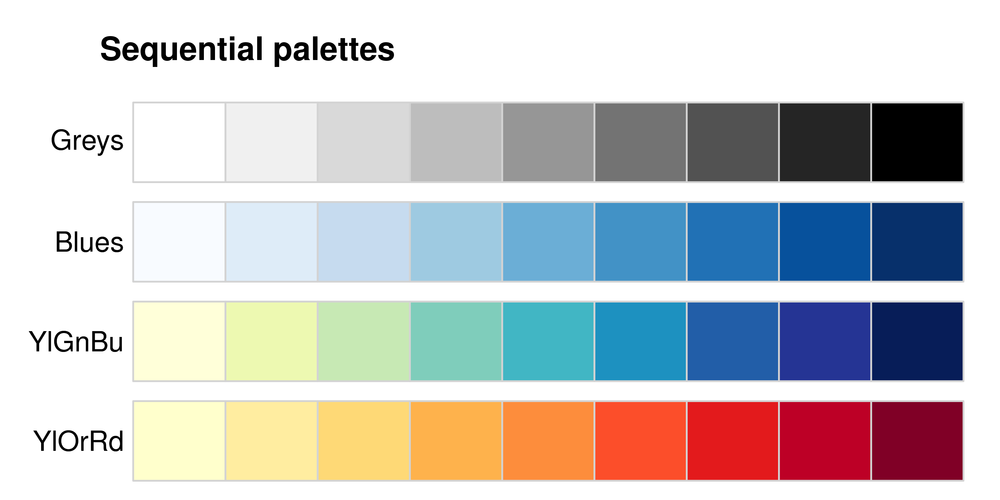 Audio Deictic
Visually Deictic
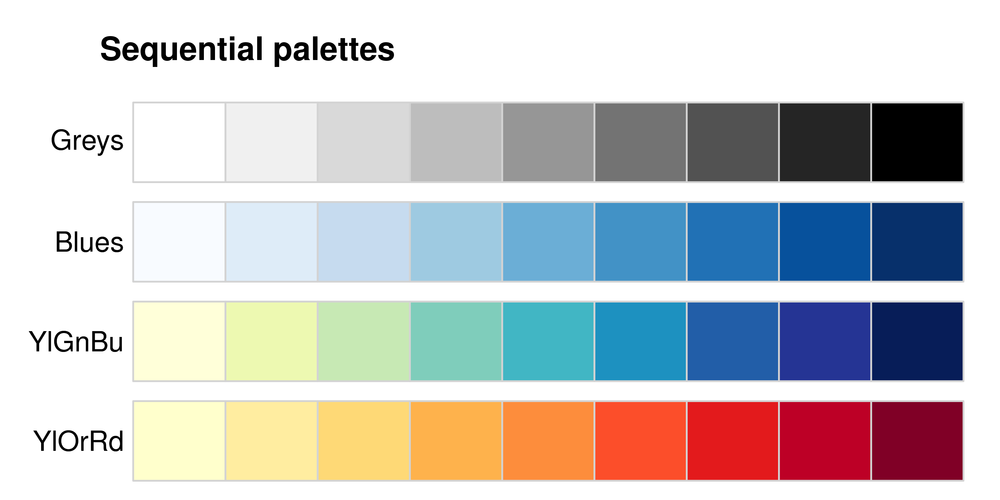 Grading-focused
Teaching-focused
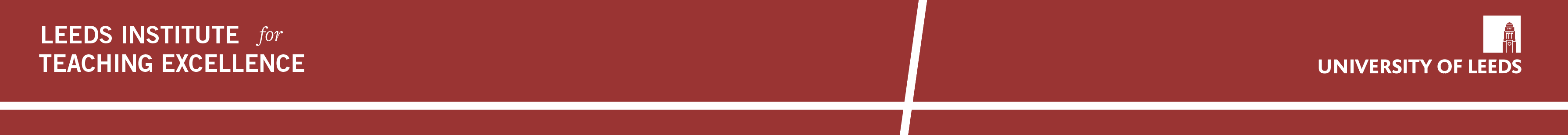 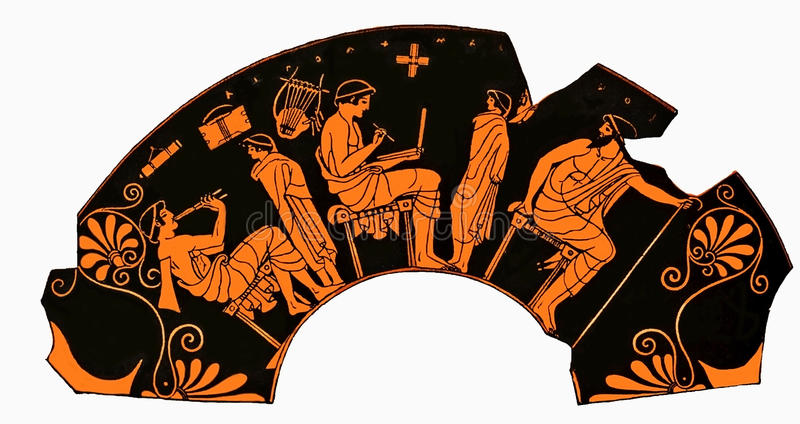 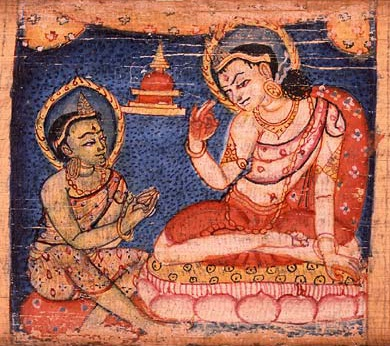 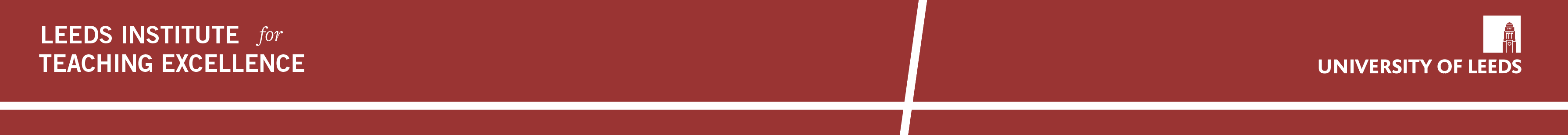 Audio-visual Feedback: Back to Future?
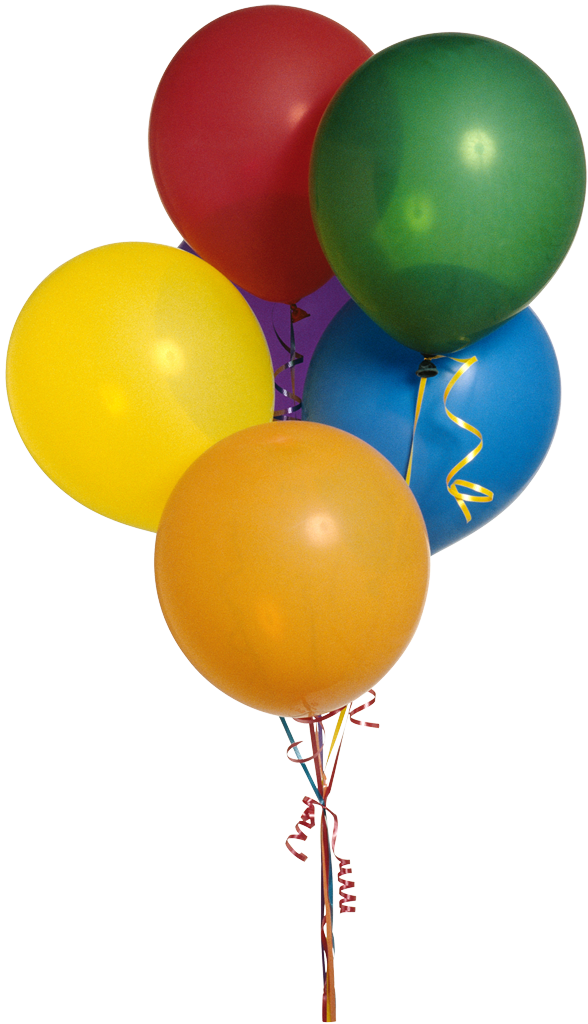 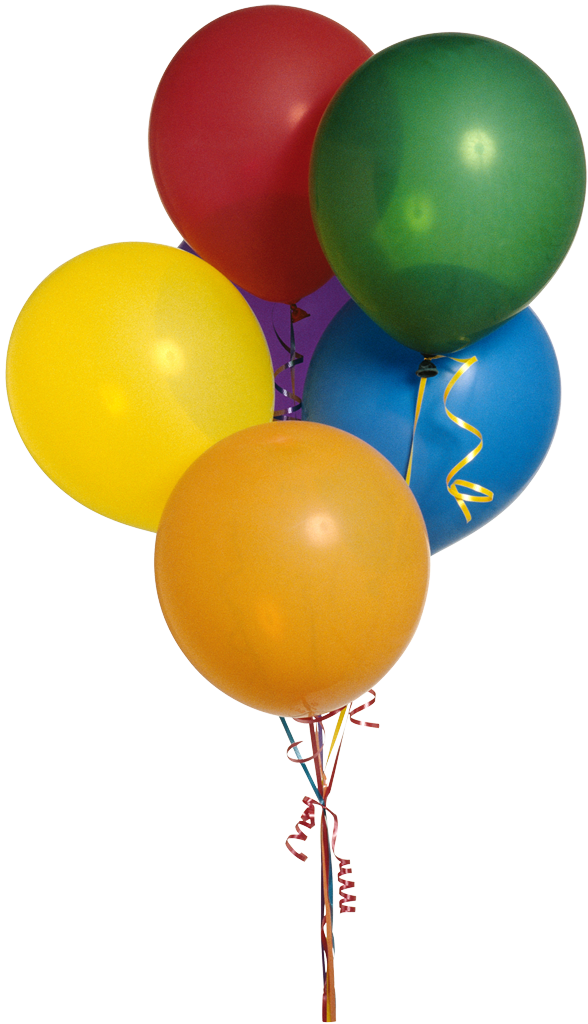 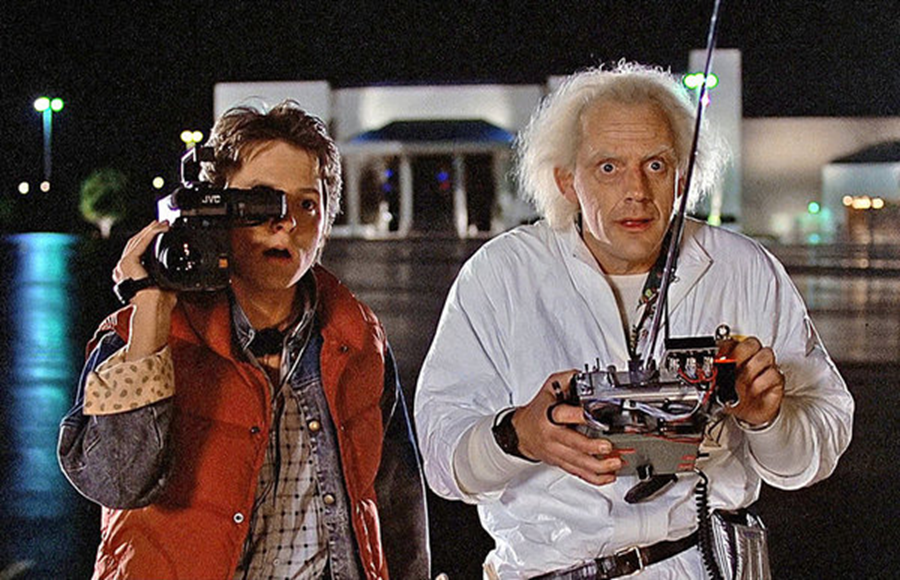 LCS DIGITAL LEARNING SHOWCASING

THANK YOU
Antonio Martínez-Arboleda
Teaching Enhancement Project Leader
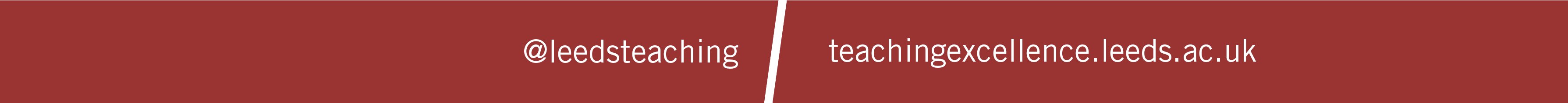 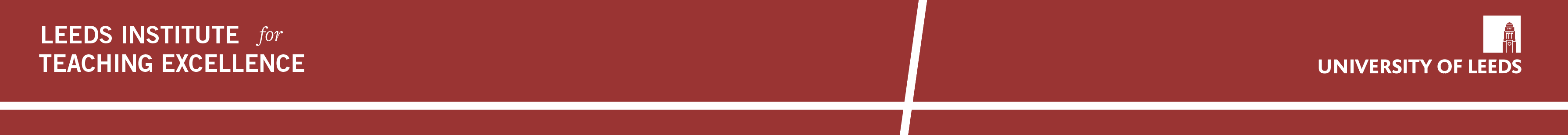 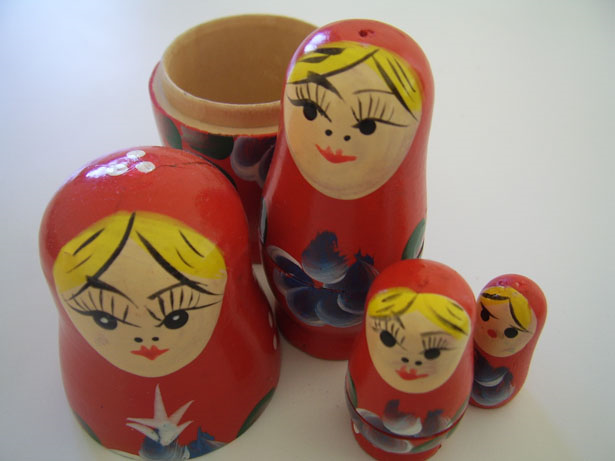 Like any other form of multimodal expression, audio-visual feedback provides and opportunity to create new itineraries for “nesting”, the ability to embed past and future thoughts, whether your own or someone else’s, in one’s thinking at a given time.
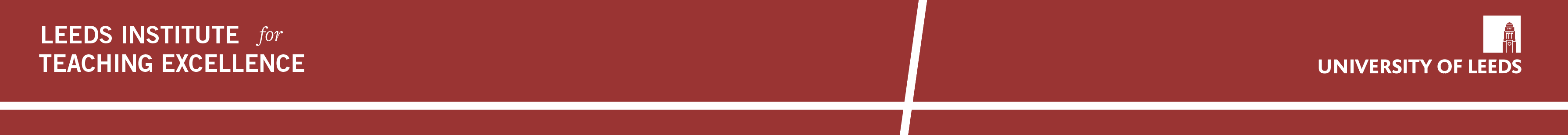 For Michael Corballis this human capacity, called “recursive thought”, is what differentiate us from animals. Audio-visual feedback is a particularly challenging context for the examination of nesting, as in many cases Surely, a wise combination of voice, the pointing,  highlighting of student text, and the showing of other’s texts can make the nesting process more agile, narratively, and more accessible for the student, allowing both greater depth and clarity from the tutor.
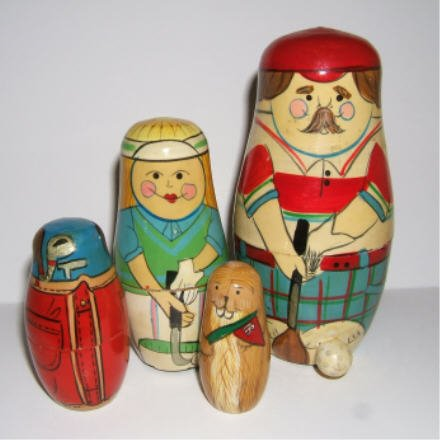